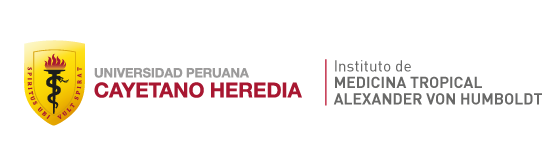 Medication burden and adverse drug reactions during the initial six months of antiretroviral treatment
A. Cama1,2, G. Huerta1,2, E. González-Lagos1,2, P. Legua1,2,3
1Facultad de Medicina - Universidad Privada Cayetano Heredia 2Instituto de Medicina Tropical “Alexander von Humboldt” 3Departamento de Enfermedades Infecciosas, Tropicales y Dermatológicas, Hospital Cayetano Heredia
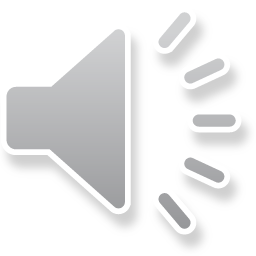 Background 

In Peru, 73% of people living with HIV/AIDS (PLWH) are currently on ART. A lower percentage have optimal adherence, which is required to reach viral suppression and avoid viral resistance.

Adverse drug reactions (ADR) are frequent (30-80%) with ART and hamper adherence. The most frequent ADR among PLWH on ART are rash, gastrointestinal and CNS problems. 

The risk to develop ADR is related with high medication burden, as it increases drug interactions, and with factors that affect the drug pharmacokinetics as kidney disease, hepatopathies, alcoholism, consumption of illicit substances, depression and the coinfection HIV – tuberculosis (TB).  

Many of these factors may become more frequent due to the chronicity of HIV/AIDS and the aging of PLWH.

Aims
To evaluate the association between the number of non-antiretroviral drugs (“medication burden”) with adverse drug reactions (ADR) in the first six months of antiretroviral treatment (ART).

To evaluate the effects of ADR on adherence and viral suppression among PLWH receiving care at the largest HIV hospital-based Program in Lima.
Only 47.9% reported being adherent in all visits; 84% were adherent in visits on the first month of ART and 81.6% in the visits after five months. 

Viral suppression between 3 to 9 months after ART start was 52.3%. 

The appearance of ADR was not associated with medication burden, neither with adherence or viral suppression.
Results

















































The main use of non-ARV drugs was for TB therapy (34.3%) and prophylactic drugs for opportunistic infections (25.7%). 

The prevalence of ADR was 70%.

Most ADR (76.8%) had severity grade 1, 18.5% grade 2 and 4.7% were grade 3 or 4. In a total follow-up of 9153 persons-week, the incidence rate of ADR was 0.22 [95% CI: .019-.025].
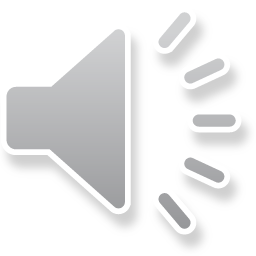 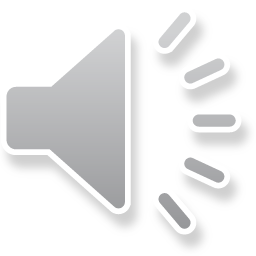 Methods
Prospective cohort study with 268 participants enrolled at our study center between November 2016 – December 2017.  

Population: PLWH over 18 years old that initiate or restart ART, after at least three months of ART abandonment. 
































Study protocol and informed consent approved by the Universidad Peruana Cayetano Heredia and Hospital Cayetano Heredia IRBs.
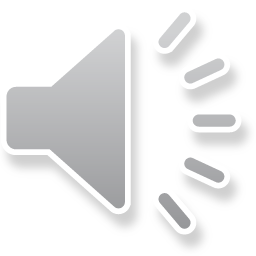 Conclusions
An association between medication burden and ADR was not found, nevertheless a high frequency of ADR and suboptimal levels of adherence to ART and viral suppression were found. 

Acknowledgements
The project was funded by FOGARTY Program for Advanced ReseArch Capacities for AIDS in Peru (PARACAS) (D43 3D43TW009763-03S1). Augusto Cama-Olivares and Genesis Huerta-Vera were supported by FOGARTY Program for Advanced ReseArch Capacities for AIDS in Peru (PARACAS) (D43 3D43TW009763-03S1).
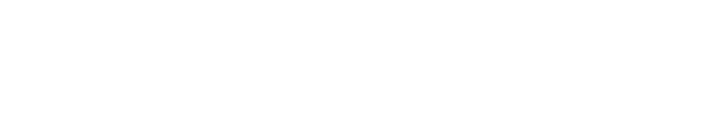 PRESENTED AT THE 23RD INTERNATIONAL AIDS CONFERENCE (AIDS 2020) | 6-10 JULY 2020
Research here reported was supported by the Fogarty International Center of the National Institutes of Health under Award Number D43TW009763. The content is solely the responsibility of the authors and does not necessarily represent the official views of the National Institutes of Health.